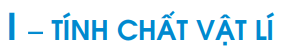 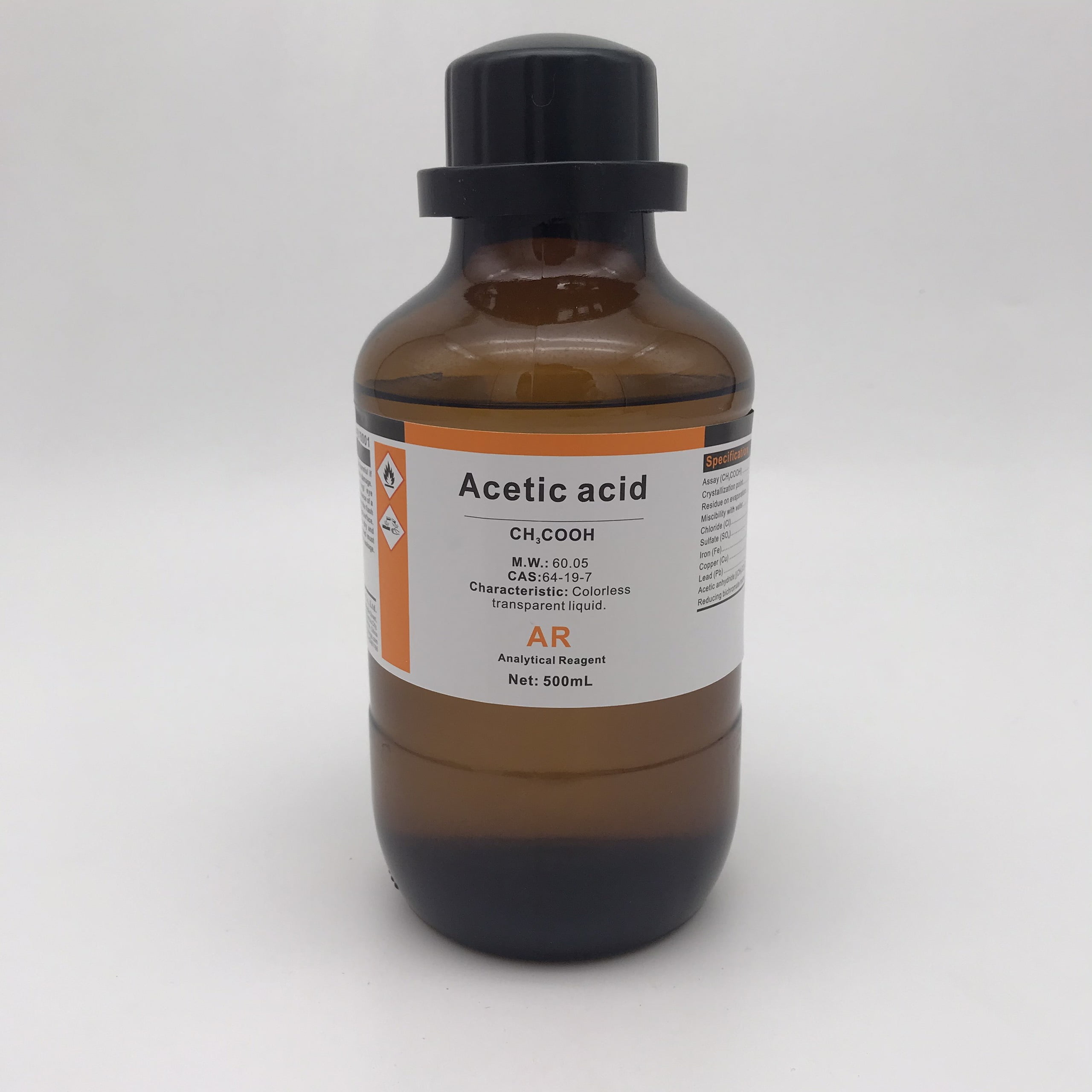 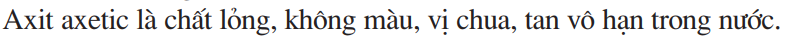 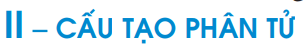 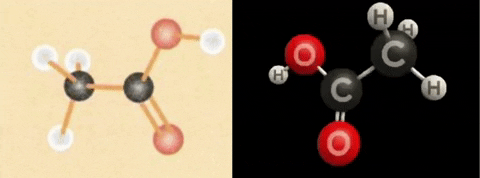 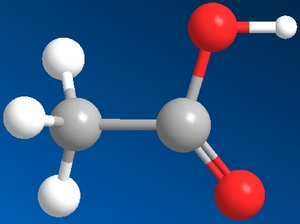 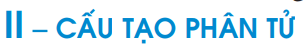 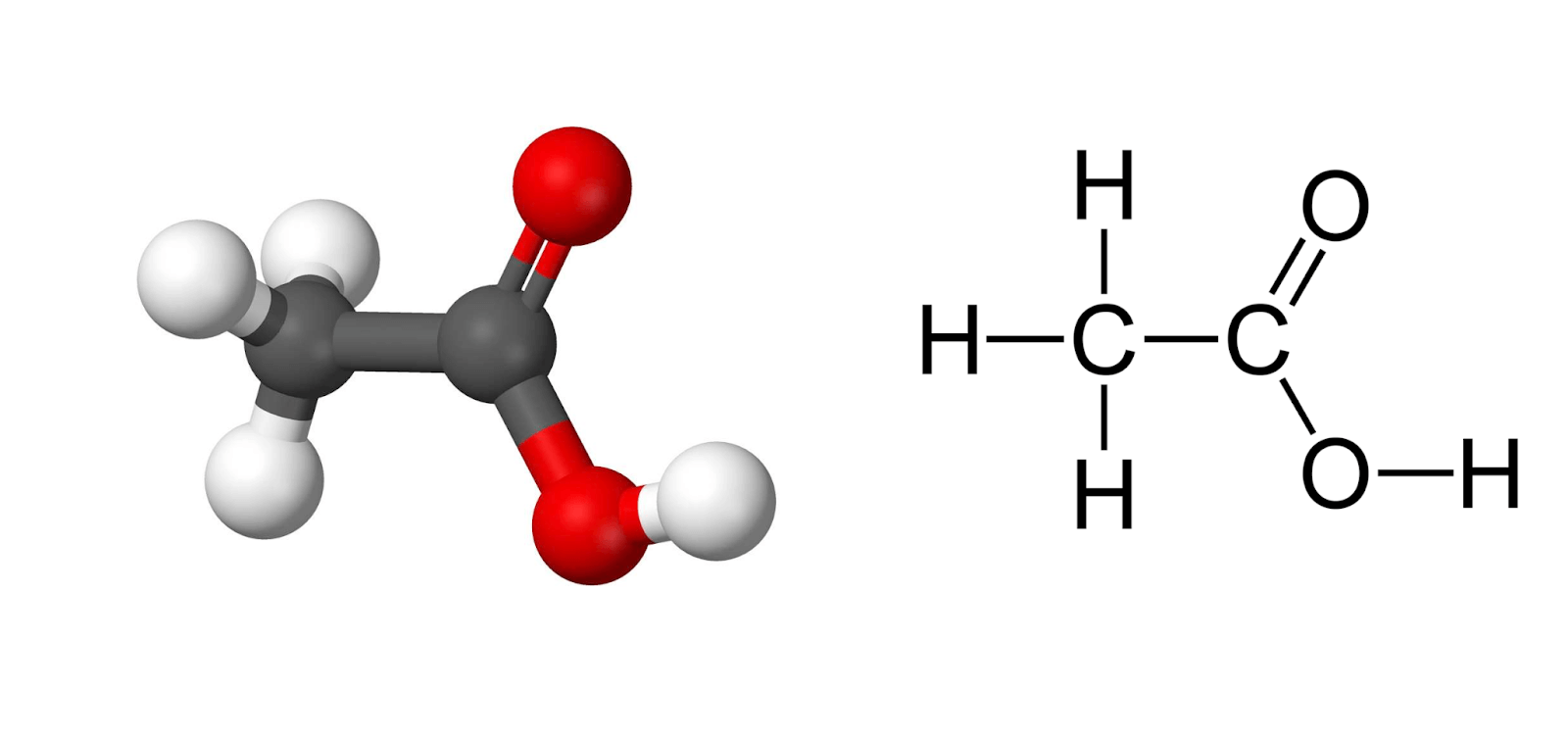 CH3 - COOH
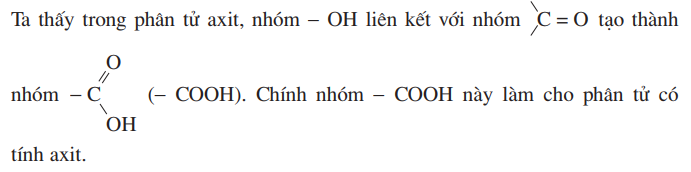 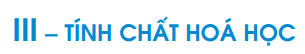 1. Acetic acid có tinh chất của acid không?
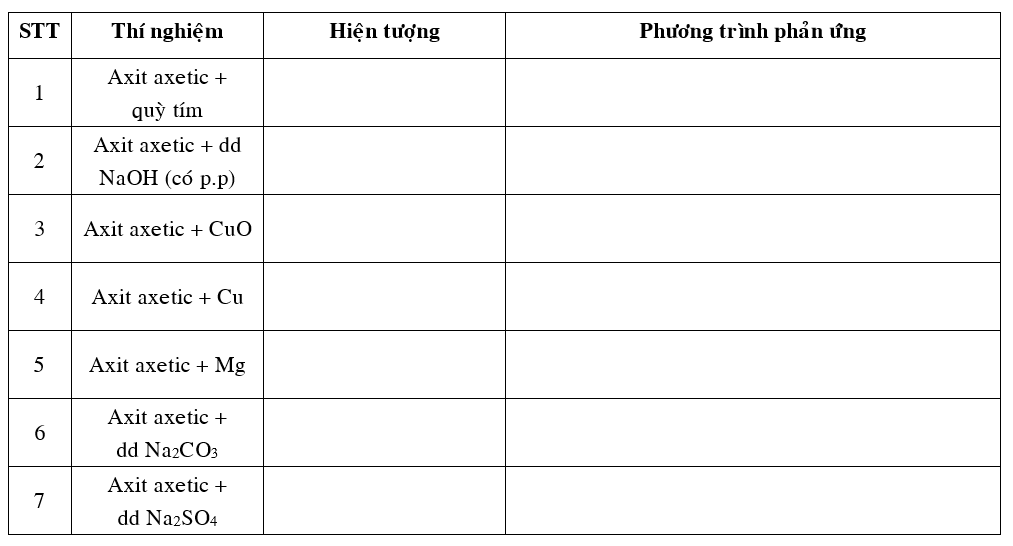 TỔ 1
TỔ 2
TỔ 3
TỔ 4
TỔ 5
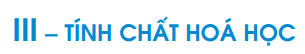 1. Acetic acid có tinh chất của acid không?
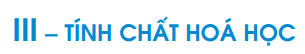 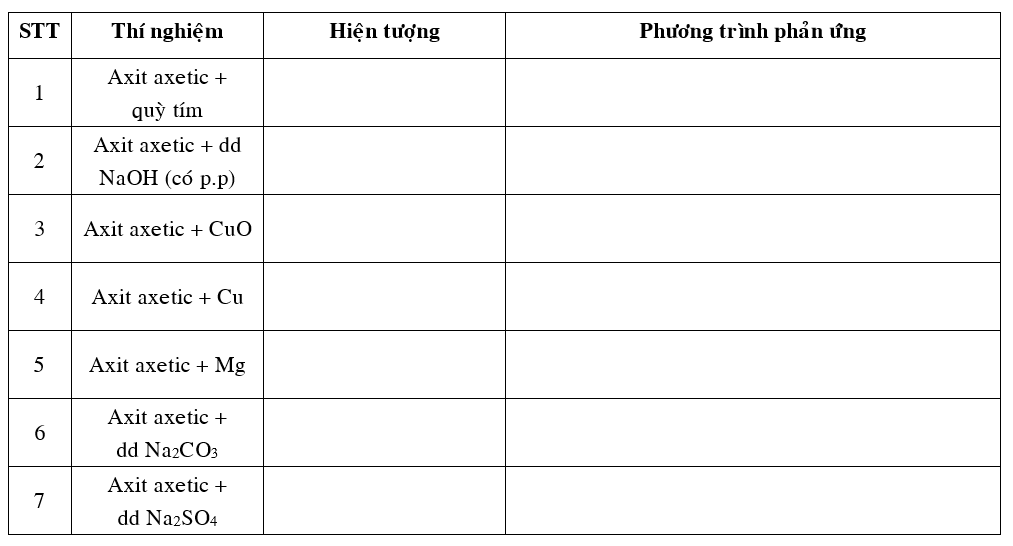 Quỳ chuyển màu hồng
Màu hồng  mất màu
CuO tan  dd màu xanh
Không phản ứng
Mg tan, sủi bọt khí H2
Sủi bọt khí CO2
Không phản ứng
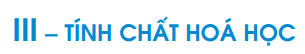 1. Acetic acid có tinh chất của acid không?
Na
CH3 – COO
H2O
+

NaOH
CH3 - COOH
+
Sodium Acetate
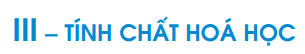 1. Acetic acid có tinh chất của acid không?
(CH3 – COO)2
Cu
CH3 – COO
H2O
+

CuO
2
CH3 - COOH
+
Copper (II) Acetate
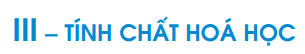 1. Acetic acid có tinh chất của acid không?
(CH3 – COO)2
Mg
CH3 – COO
H2
+

Mg
2
CH3 - COOH
+
Magnesium Acetate
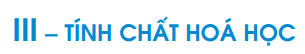 1. Acetic acid có tinh chất của acid không?
+
Na2CO3
CH3 – COO
CO2
2
Na
+
H2O
+
2
CH3 - COOH

Sodium Acetate
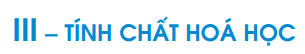 1. Acetic acid có tinh chất của acid không?
1.1. Làm quỳ tím chuyển màu hồng
1.2. Với base: CH3COOH + NaOH  CH3COONa  + H2O
1.3. Với basic oxide: 2CH3COOH + CuO  (CH3COO)2Cu  + H2O
1.4. Với kim loại: 2CH3COOH + Mg  (CH3COO)2Mg  + H2
1.5. Với muối carbonate: 
                      2CH3COOH + Na2CO3  2CH3COONa+H2O + CO2
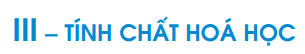 1. Acetic acid có tinh chất của acid không?
Nhận xét: Acetic acid có đầy đủ tính chất hóa học của một acid: 
Tác dụng với quỳ tím: quỳ chuyển màu hồng;
Tác dụng với kim loại đứng trước H trong dãy HDHH của KL;
Tác dụng với basic oxide;
Tác dụng với base;
Tác dụng với muối carbornate.
 Acetic acid là một acid yếu.
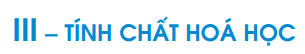 1. Acetic acid có tinh chất của acid không?
2. Acetic acid có tác dụng với ethanol không?
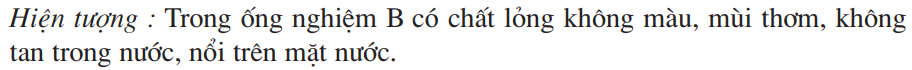 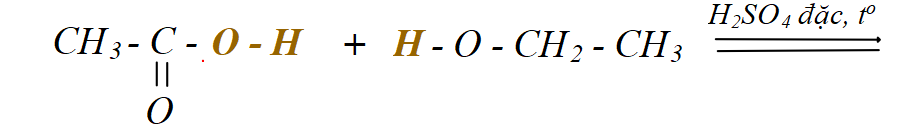 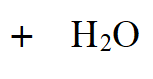 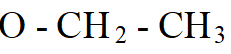 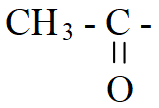 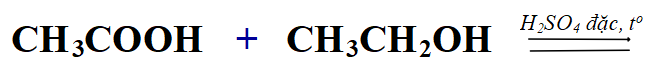 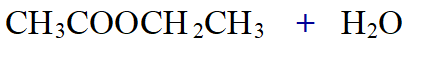 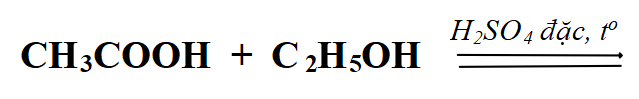 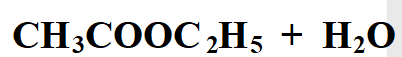 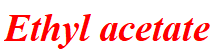 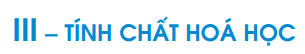 1. Acetic acid có tinh chất của acid không?
2. Acetic acid có tác dụng với ethanol không?
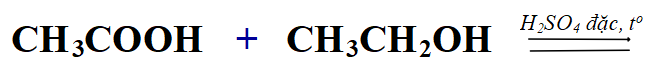 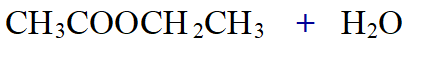 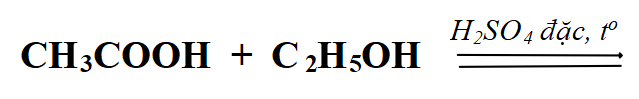 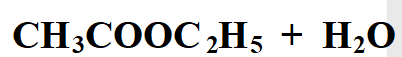 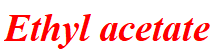 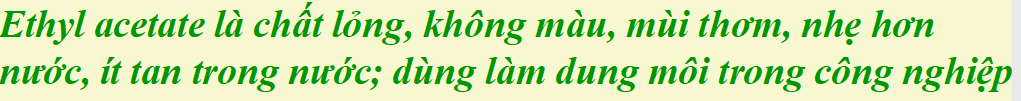 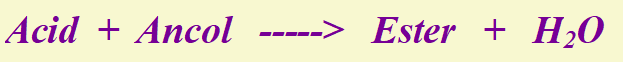 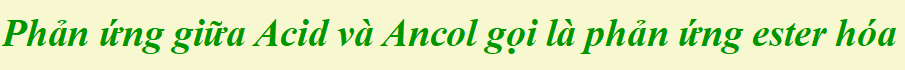 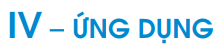 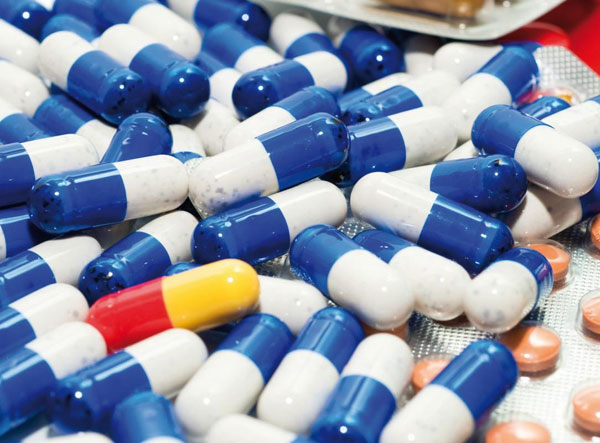 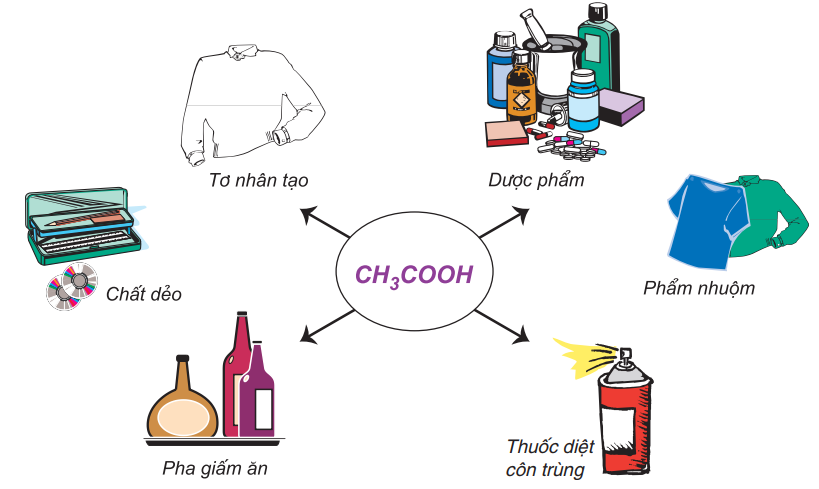 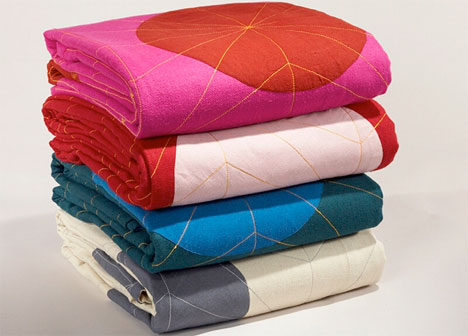 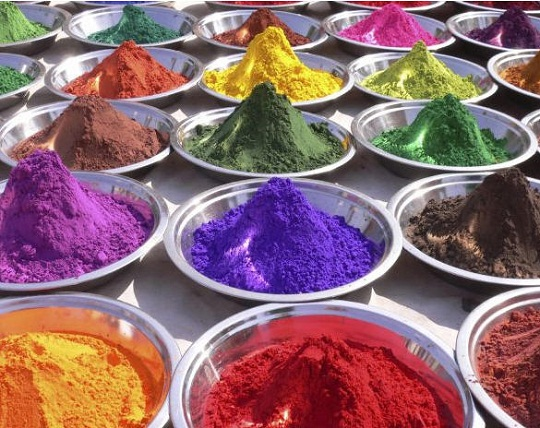 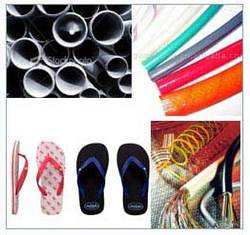 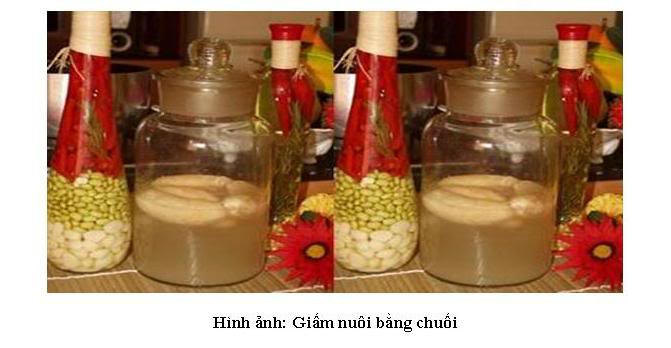 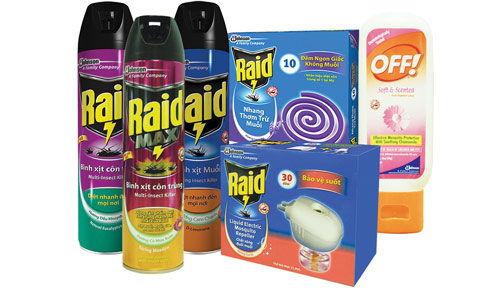 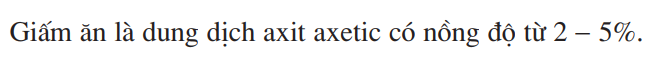 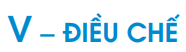 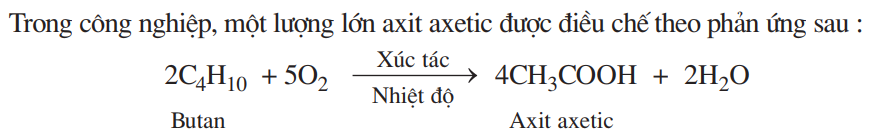 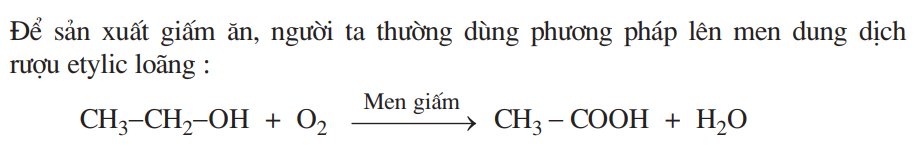 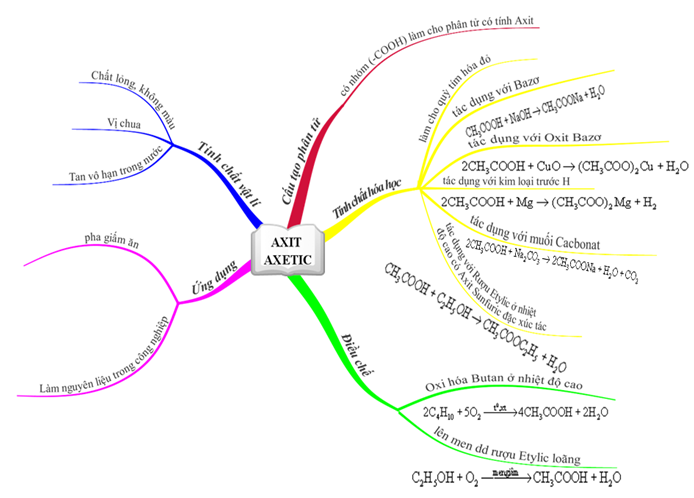 VẼ SƠ ĐỒ TƯ DUY TÍNH 5 ĐIỂM CHO BÀI KTTX SỐ 2
BÀI TẬP TRANG 143
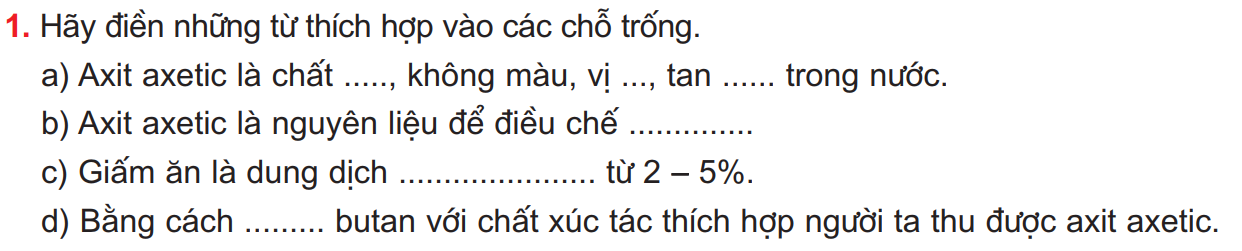 1
2
3
4
5
6
a) 1. lỏng – 2. chua – 3. ít
b) 4. thuốc trừ sâu, dược phẩm ……
c) 5. Acetic acid
d) 6. Oxi hóa
BÀI TẬP TRANG 143
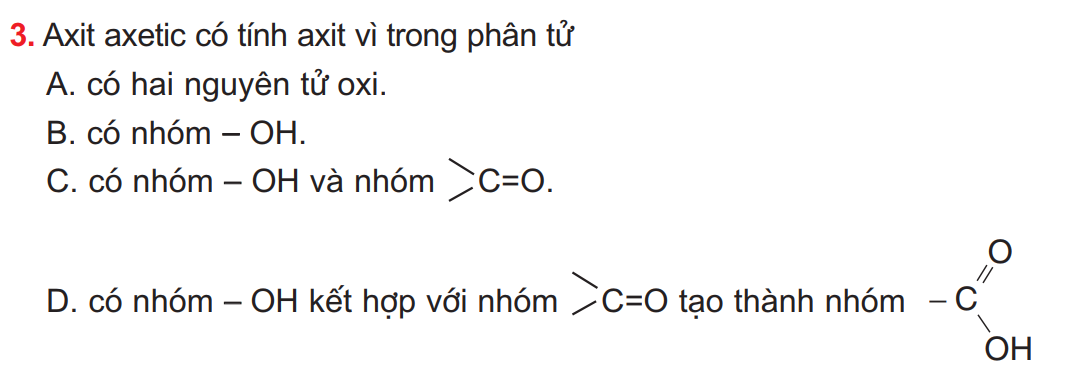 BÀI TẬP TRANG 143
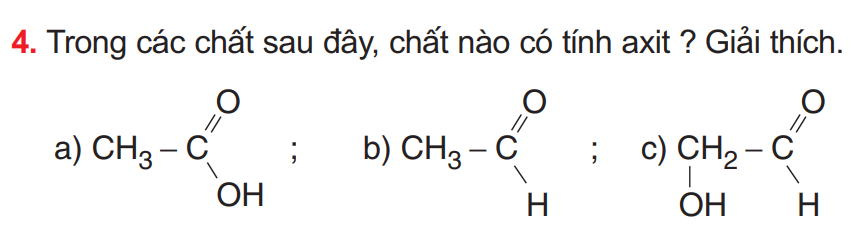 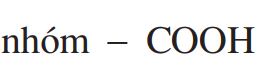 BÀI TẬP TRANG 143
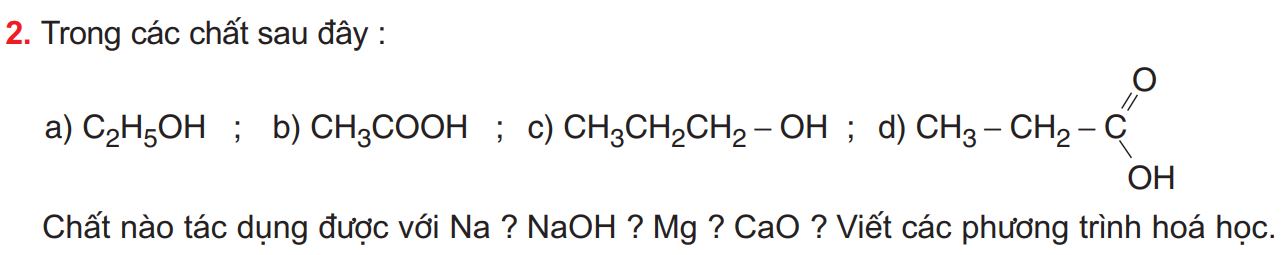 CH3COOH + Na  CH3COONa  + ½ H2
CH3COOH + NaOH  CH3COONa  + H2O
2CH3COOH + Mg  (CH3COO)2Mg  + H2
2CH3COOH + CaO  (CH3COO)2Ca  + H2O
BÀI TẬP TRANG 143
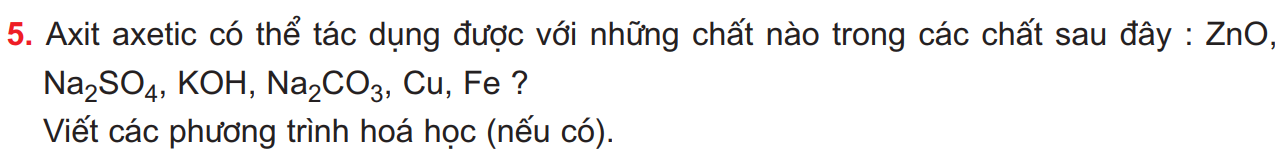 2CH3COOH + ZnO  (CH3COO)2Zn  + H2O
CH3COOH + KOH  CH3COOK  + H2O
2CH3COOH + Na2CO3  2CH3COONa + H2O + CO2
2CH3COOH + Fe  (CH3COO)2Fe  + H2
BÀI TẬP TRANG 143
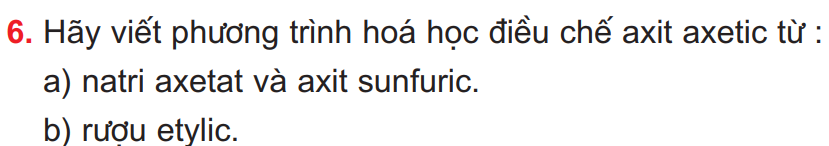 a)     2CH3COONa + H2SO4  2CH3COOH + Na2SO4
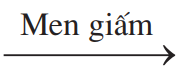 b)     C2H5OH + O2                    CH3COOH + H2O
KTTX SỐ 3 
NỘI DUNG: VIẾT PTHH BÀI 44, 45